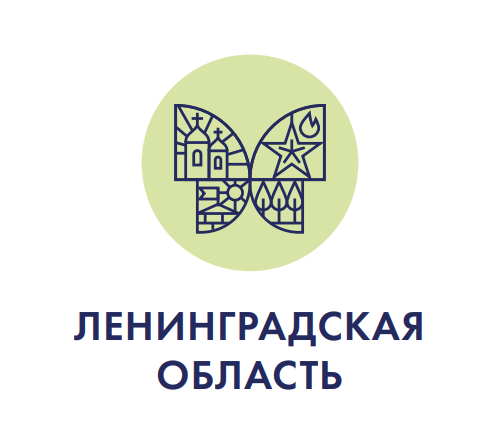 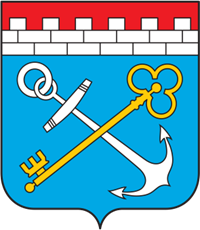 Ленинградская область – территория детского туризма
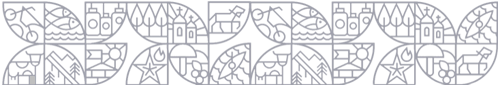 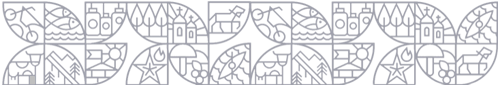 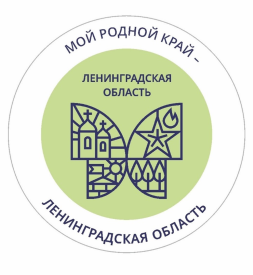 Проект «Мой родной край – Ленинградская область»
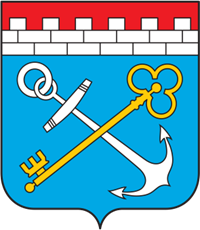 Инициатива: Губернатор Ленинградской области 
А.Ю. Дрозденко
Год начала реализации: 2017
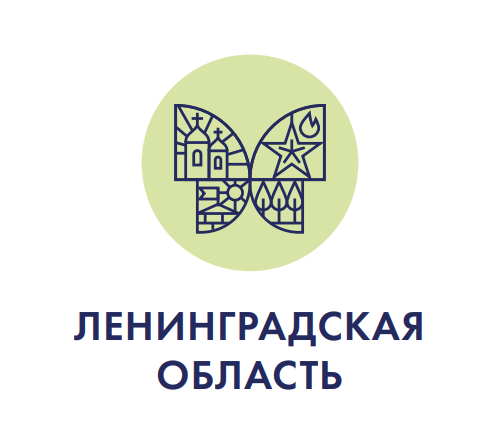 Реализация проекта: комитет по культуре и туризму Ленинградской области,
комитет общего и профессионального образования Ленинградской области
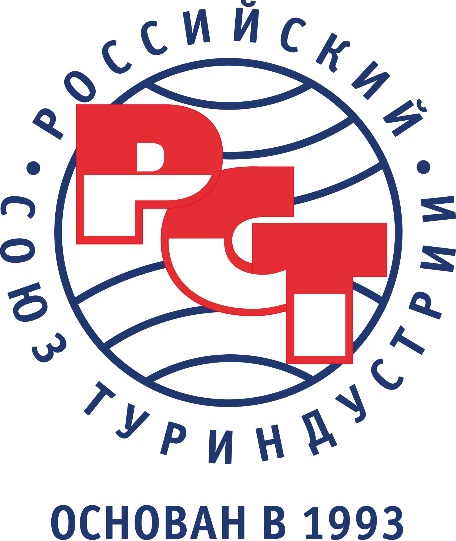 Координация: Региональный Союз Предприятий Туриндустрии – Северо-Запад
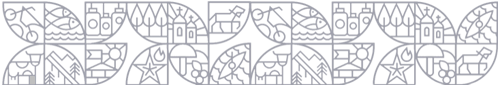 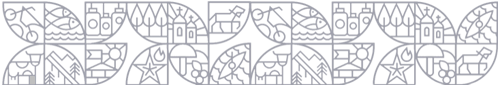 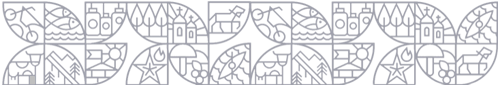 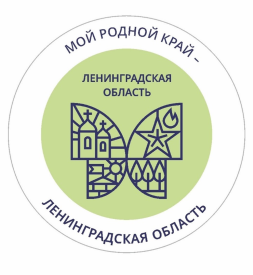 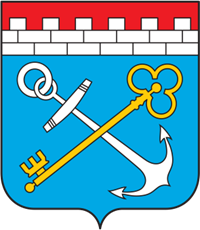 Проект «Мой родной край – Ленинградская область»
Цели проекта
Расширение представления школьников 5-11 классов из районов и городского округа Ленинградской области об истории и культуре своего региона через туристско-экскурсионные поездки; 
Знакомство с туристическим потенциалом региона и наиболее выдающимися туристскими объектами, историко-архитектурными, культурными, этнографическими памятниками, в том числе мемориальными комплексами и памятниками воинской славы;
Способствование гражданско-патриотическому воспитанию подрастающего поколения и формированию единой идентичности жителя Ленинградской области.
Задачи проекта
Формирование у юных жителей региона культуры путешествий по районам Ленинградской области, отличных от районов их постоянного проживания; 
Воспитание чувства гордости и патриотизма при знакомстве с достопримечательностями, культурно-историческим потенциалом, этнонациональным разнообразием и военно-мемориальным наследием Ленинградской области;  
Стимулирование участников проекта на получение дополнительных знаний по истории Ленинградской области с древнейших времен для наших дней; 
Закрепление интереса к будущей профессиональной или иной деятельности, направленной на благо родного региона.
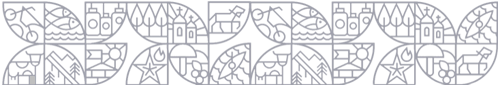 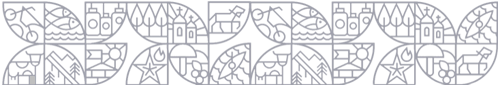 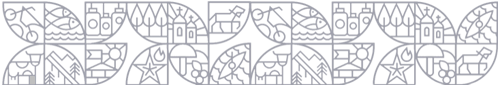 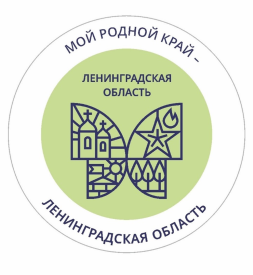 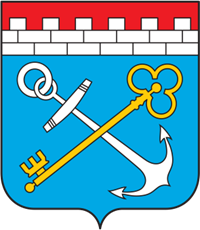 Проект «Мой родной край – Ленинградская область»
Финансирование и статистика проекта
Количество участников проекта за период с 2017 по 2022 годы составило более 18.5 тысяч детей
Ежегодно в проекте принимают участие дети с ограниченными возможностями*                   *(на 2021 год – 207 детей)
Финансирование проекта осуществляется из средств областного бюджета путем предоставления субсидии некоммерческим организациям
С 2017 по 2022 год в проекте приняли участие:
в 2017 году – 4 004 человек. 
в 2018 году – 4 004 человек. 
в 2019 году – 4 532 человек. 
в 2020 году – 3 000 человек.
 в 2021 году – 3 055 человек.
 в 2022 году – 2 395 человек.
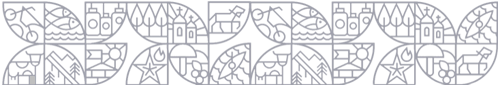 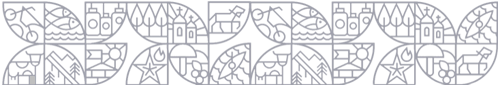 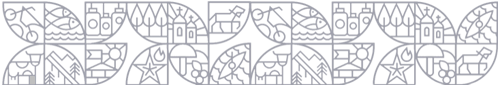 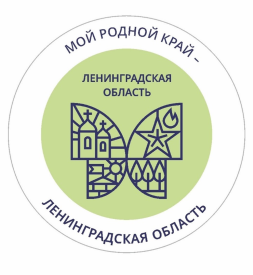 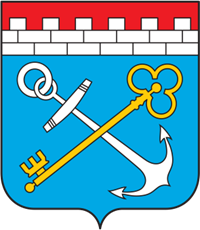 Реализация проекта
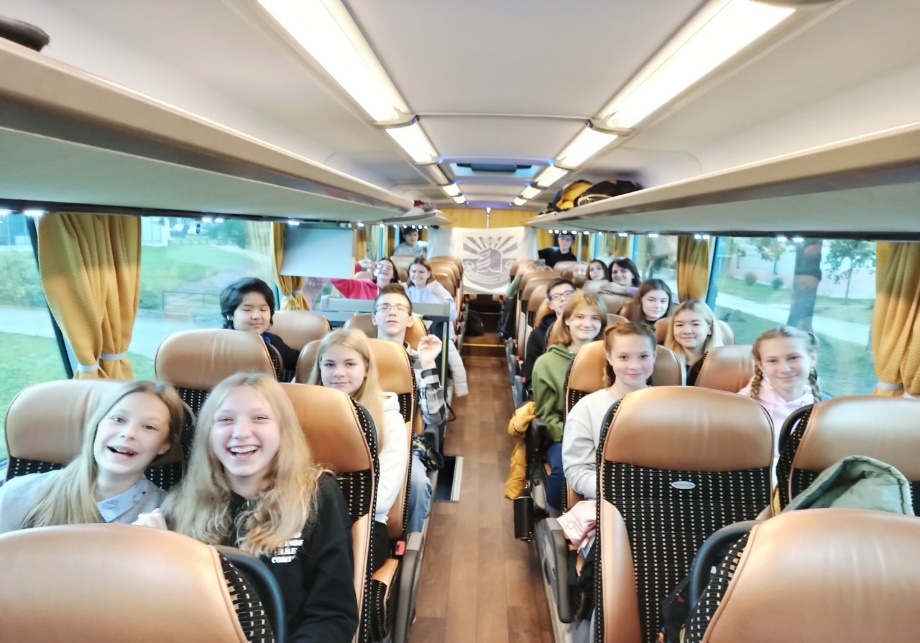 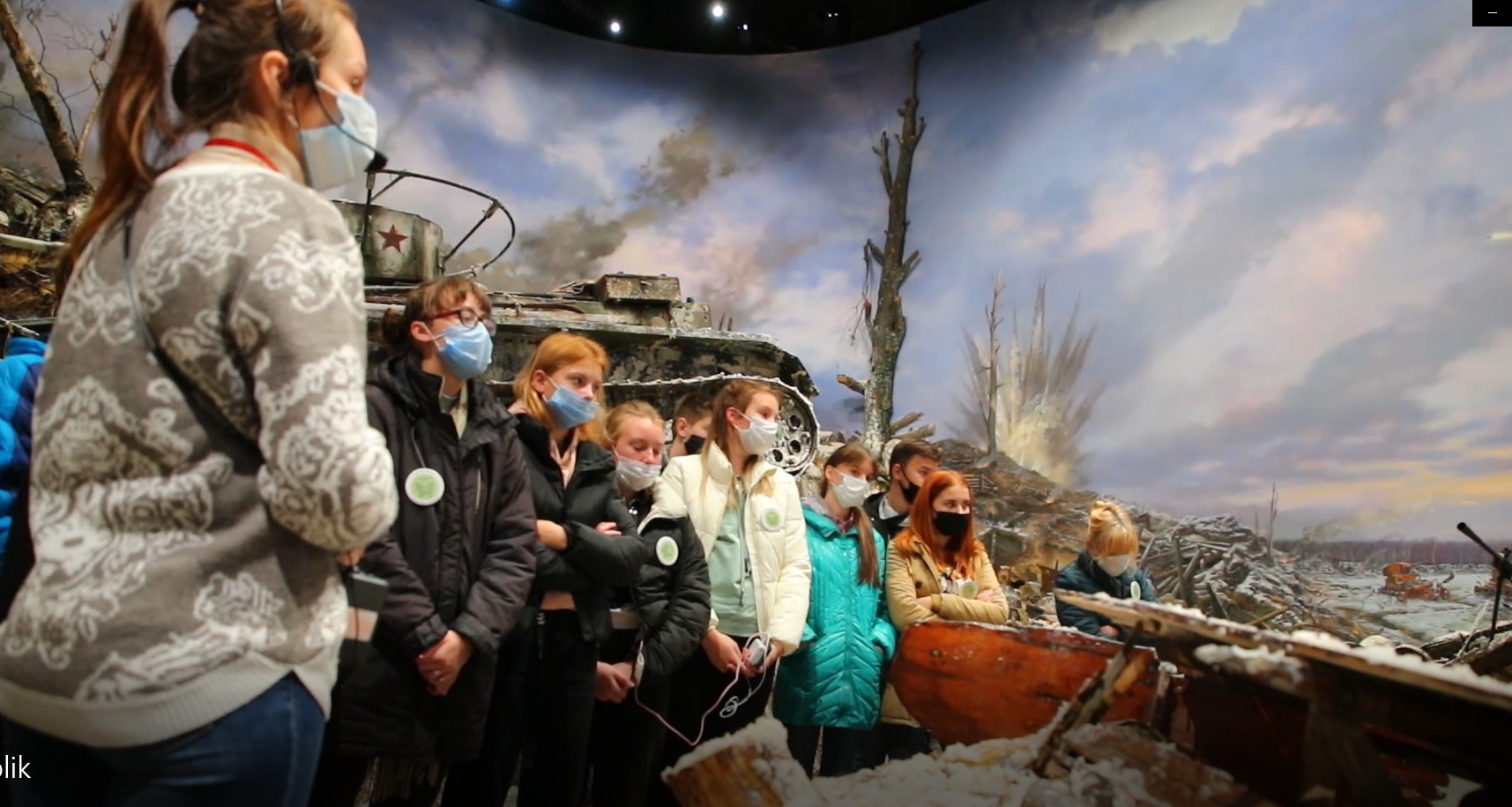 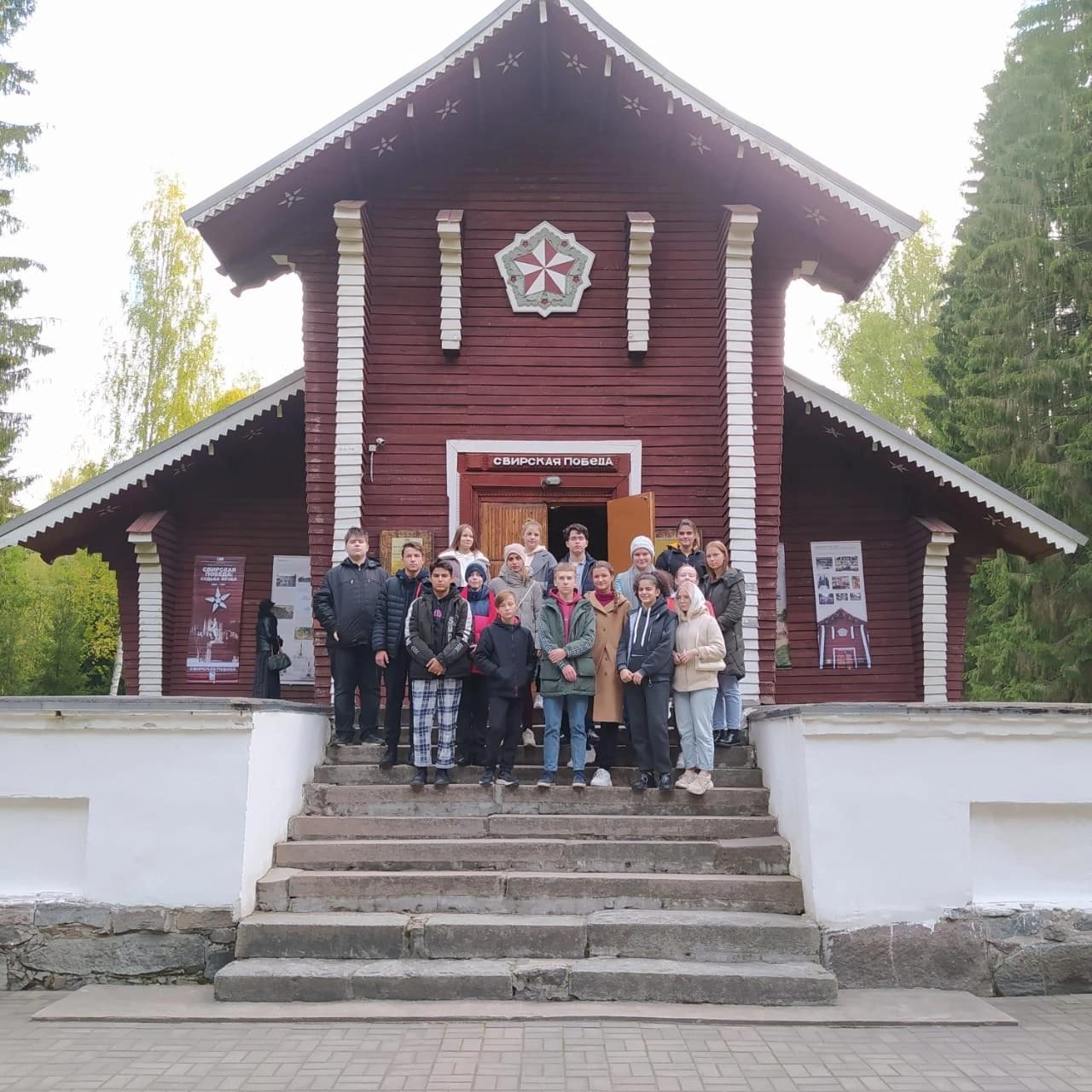 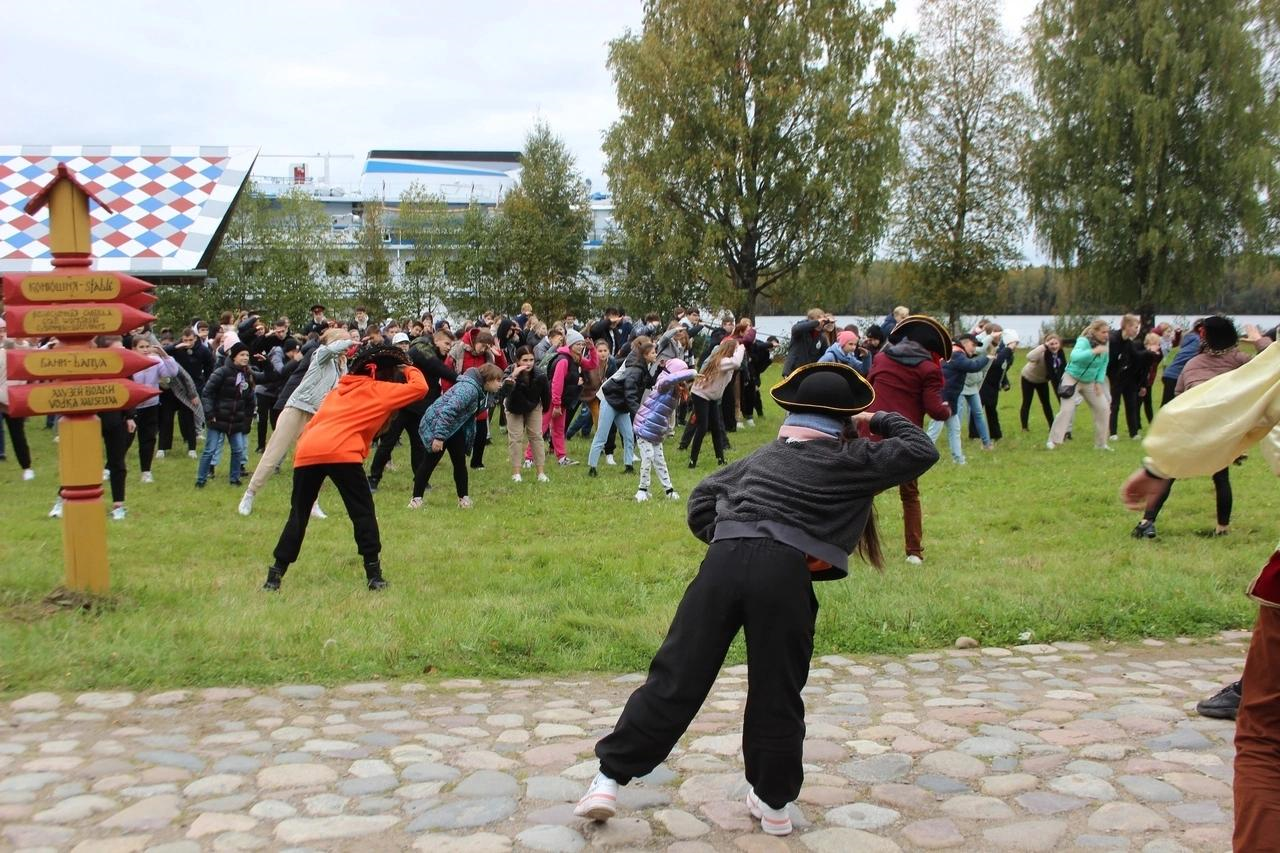 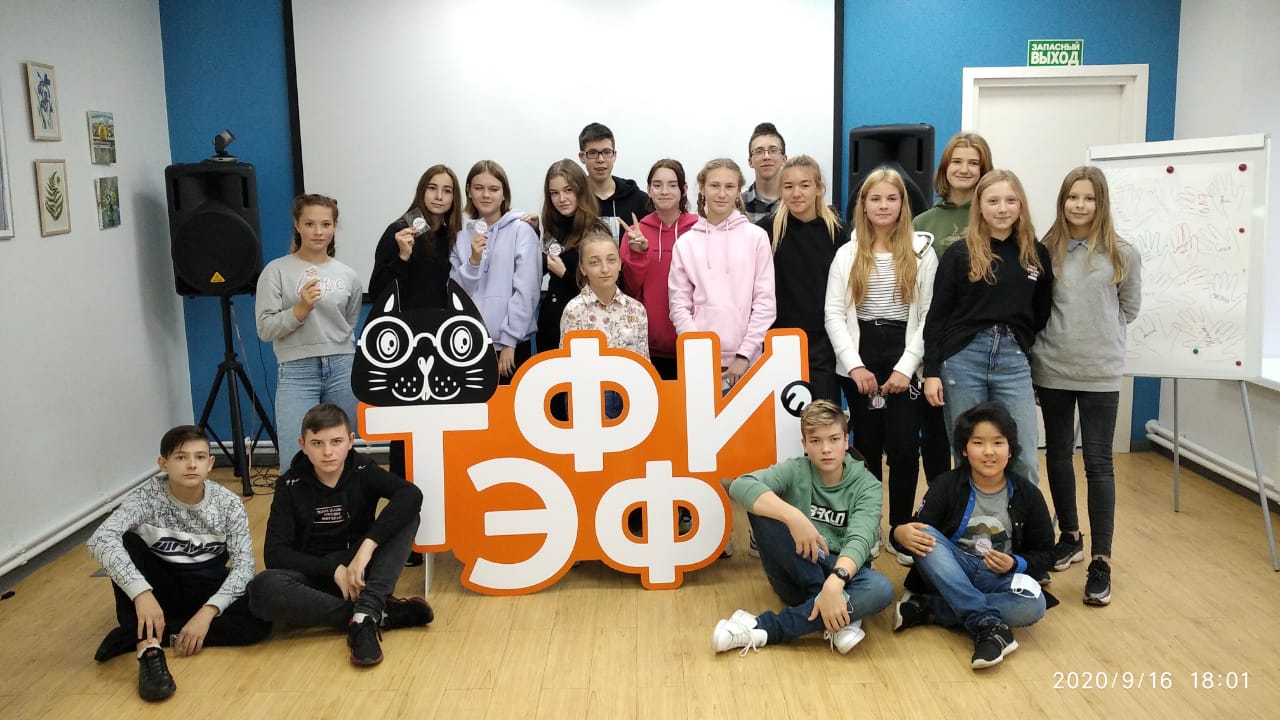 В рамках поездок все участники обеспечены экскурсионной программой, питанием, проживанием в гостиницах Ленинградской области и 
транспортным обслуживанием
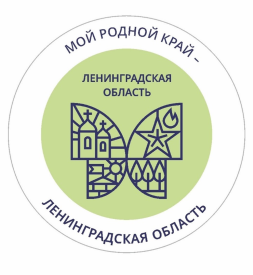 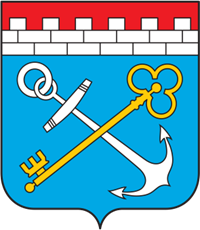 Реализация проекта
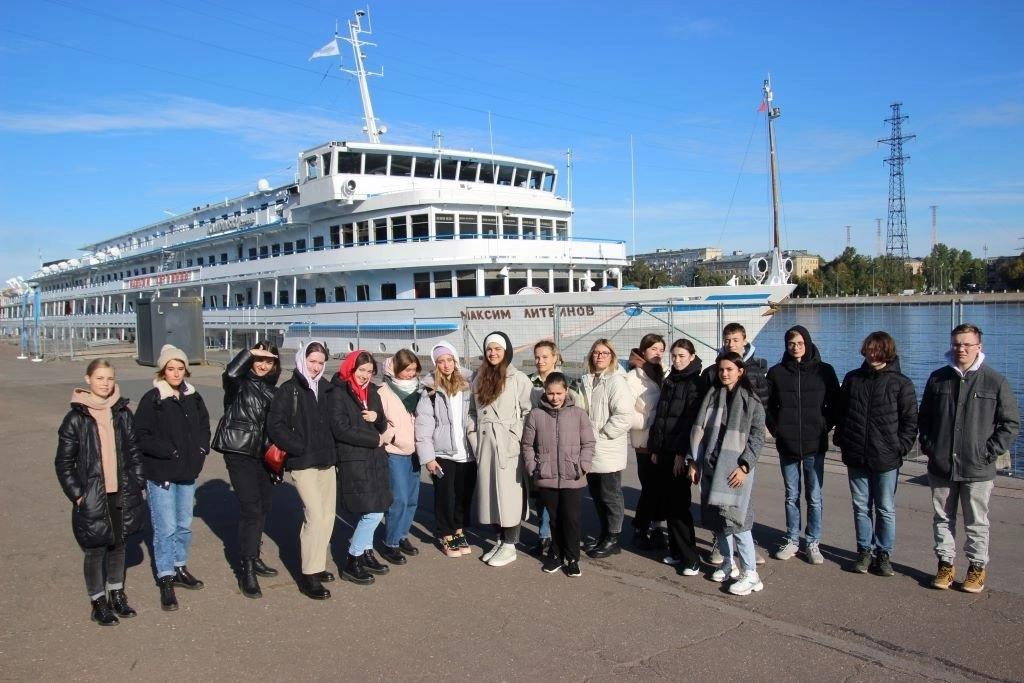 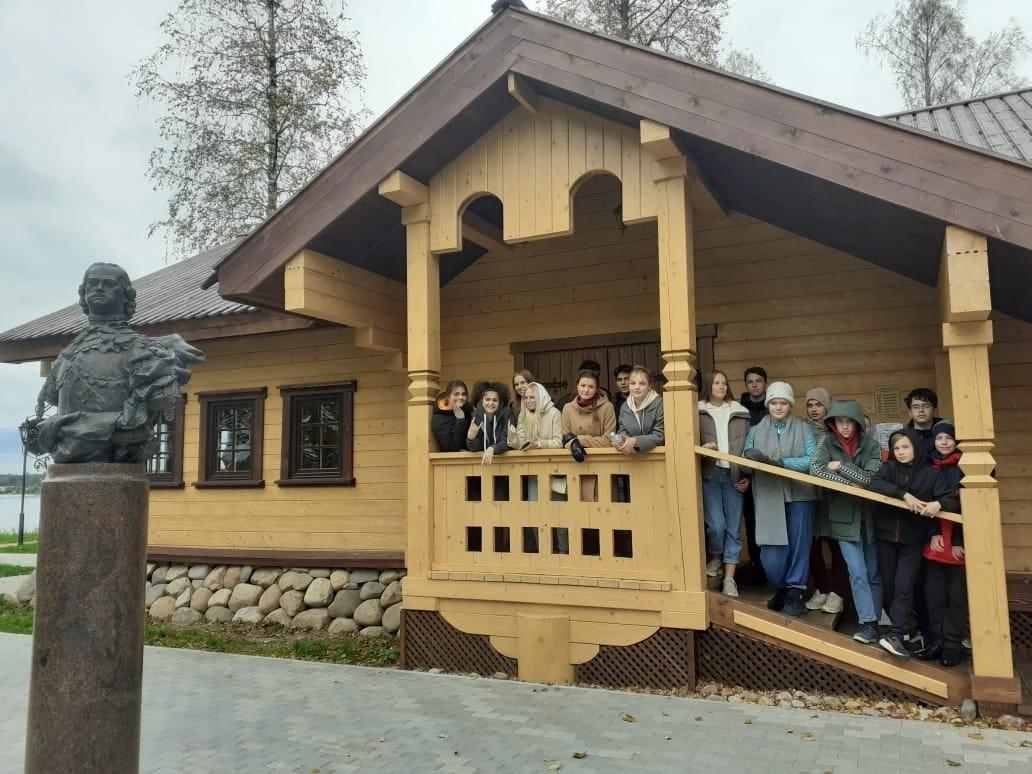 В 2021 году реализовано 5 оригинальных маршрутов: 
Автобусные туры: 
«Достояние малой Родины»
«Петр I: от Руси к Российской империи»
«Петровские рубежи»
«Крепостной щит»
Речной круиз «По следам Петра I», в котором приняло участие 600 детей
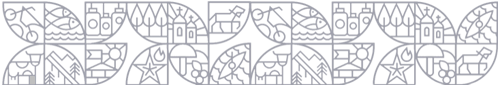 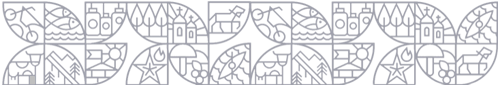 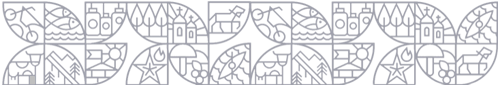 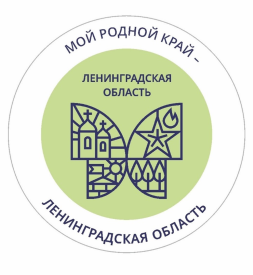 Реализация проекта
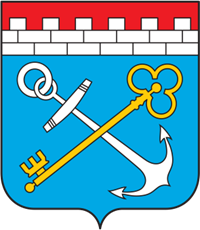 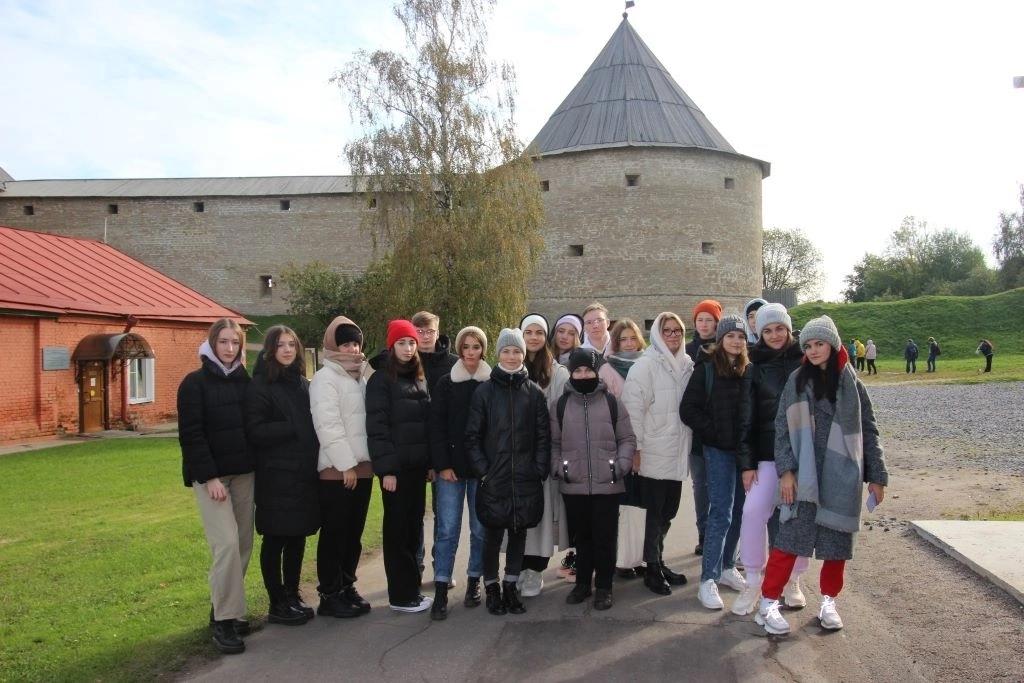 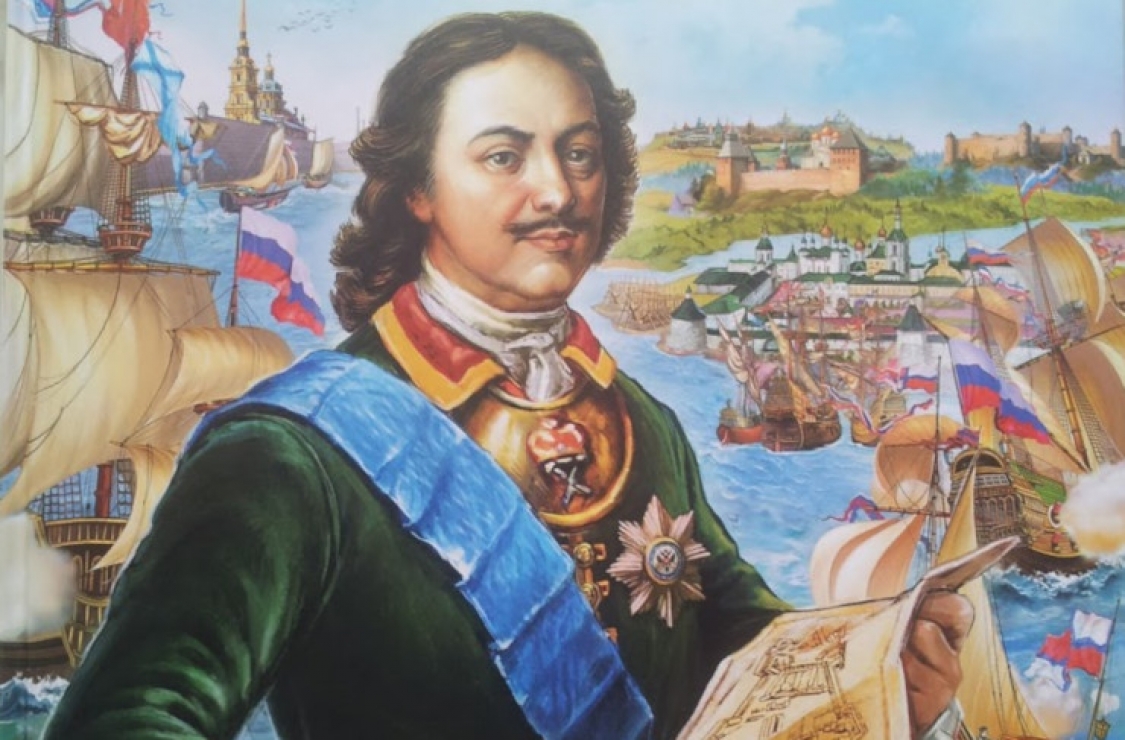 В 2022 году планируется реализовать 5 оригинальных маршрутов:  
Автобусные туры: 
«Дорога жизни – дорога Победы»
«Твердыни Северо-Запада»
«Петровские рубежи»,
«Крепостной щит»
Речной круиз «По следам Петра I», приуроченный мероприятиям празднования 350-летия со дня рождения Петра I
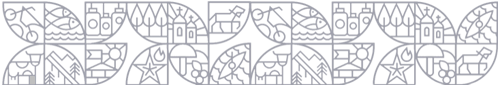 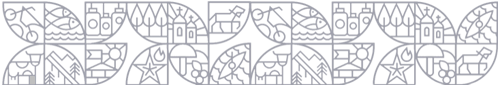 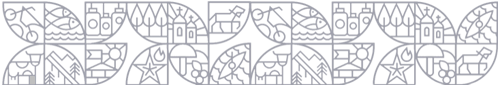 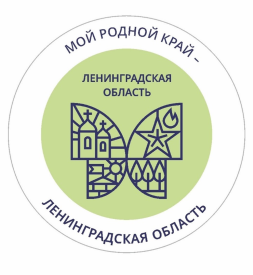 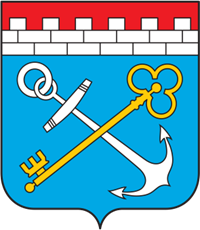 Реализация проекта
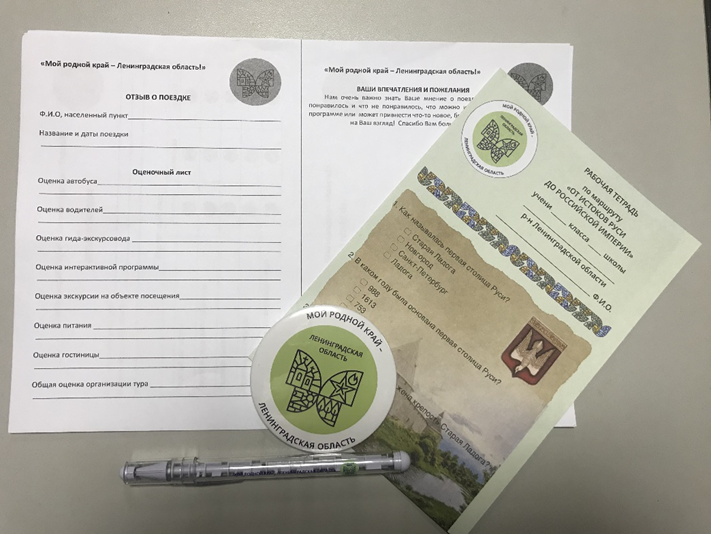 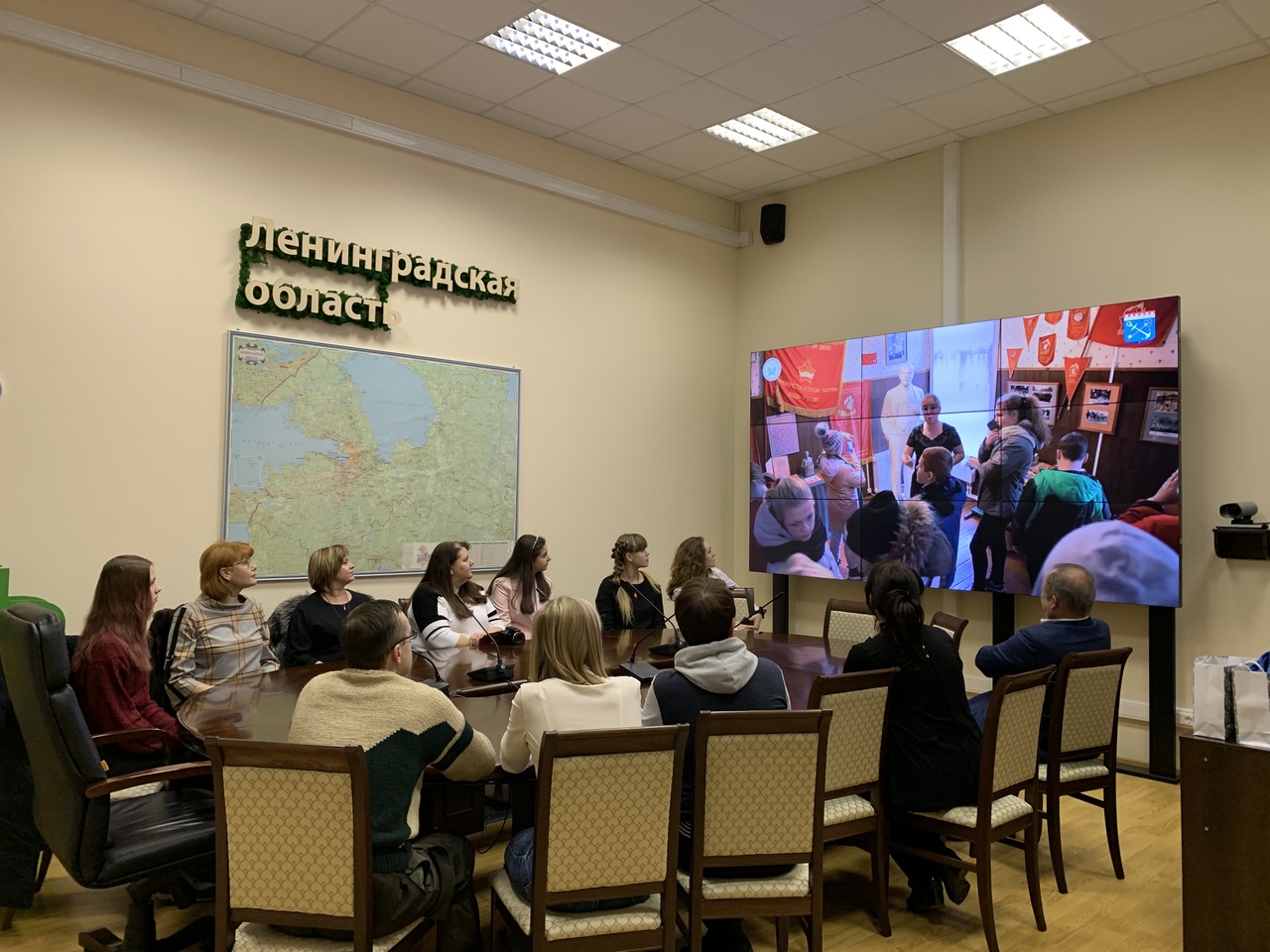 Для закрепления материала разработаны специальные тетради с заданиями
После поездки детям могут принять участие в конкурсе проекта, разместив отзывы, эссе, фотоматериалы, рисунки в социальных сетях
Самых активных ребят награждают подарками и грамотами
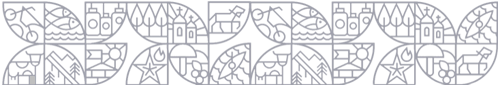 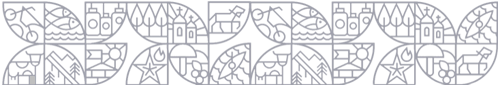 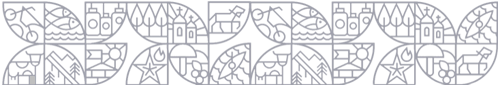 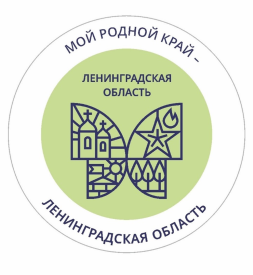 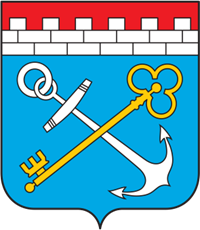 Эффект от реализация проекта
Повышение доступности детского туризма                               в Ленинградской области
Социализация детей с ограниченными возможностями здоровья
Внедрение новых методов обучения и воспитания
Закрепление полученных детьми знаний во время путешествий по родному краю
Повышение мотивации участников проекта  к обучению и вовлеченности в образовательный процесс
Средства от реализации проекта аккумулируются в Ленинградской области
Увеличивается посещаемость объектов туристской индустрии 47 региона
Предоставление работы в низкий туристический сезон
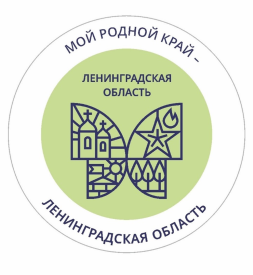 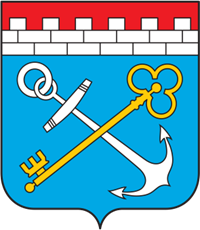 Отзывы детей – участников проекта
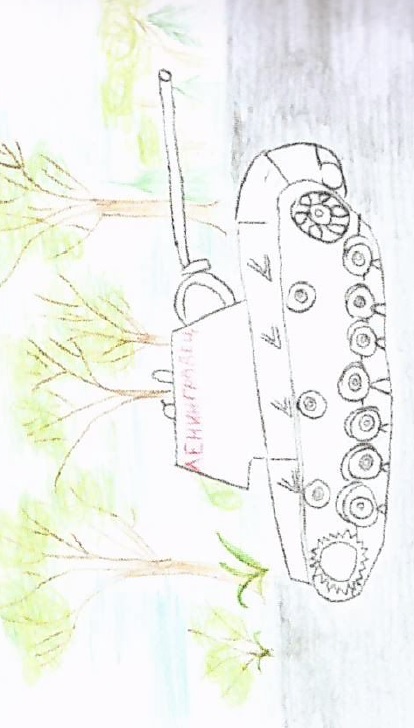 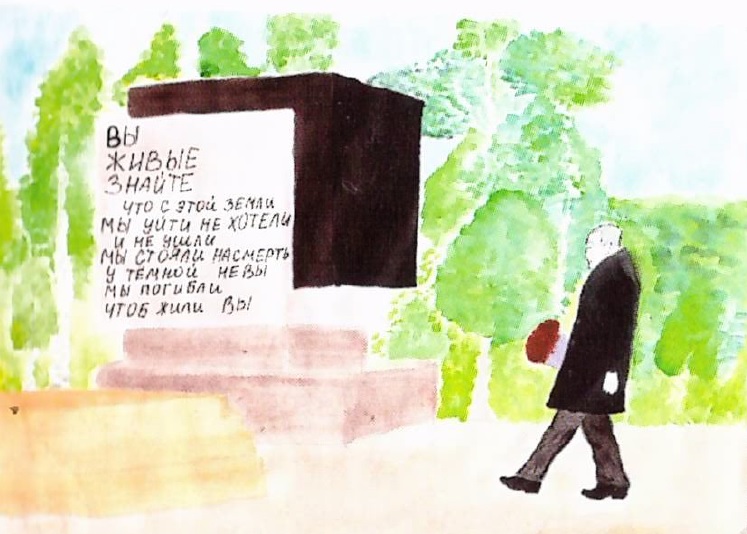 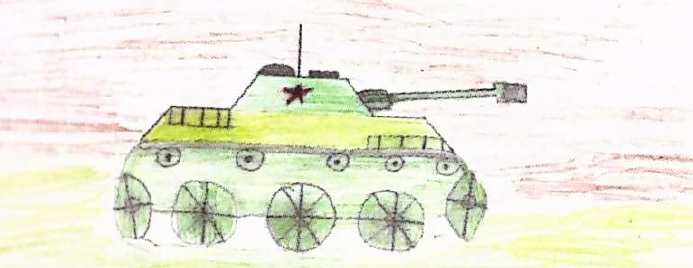 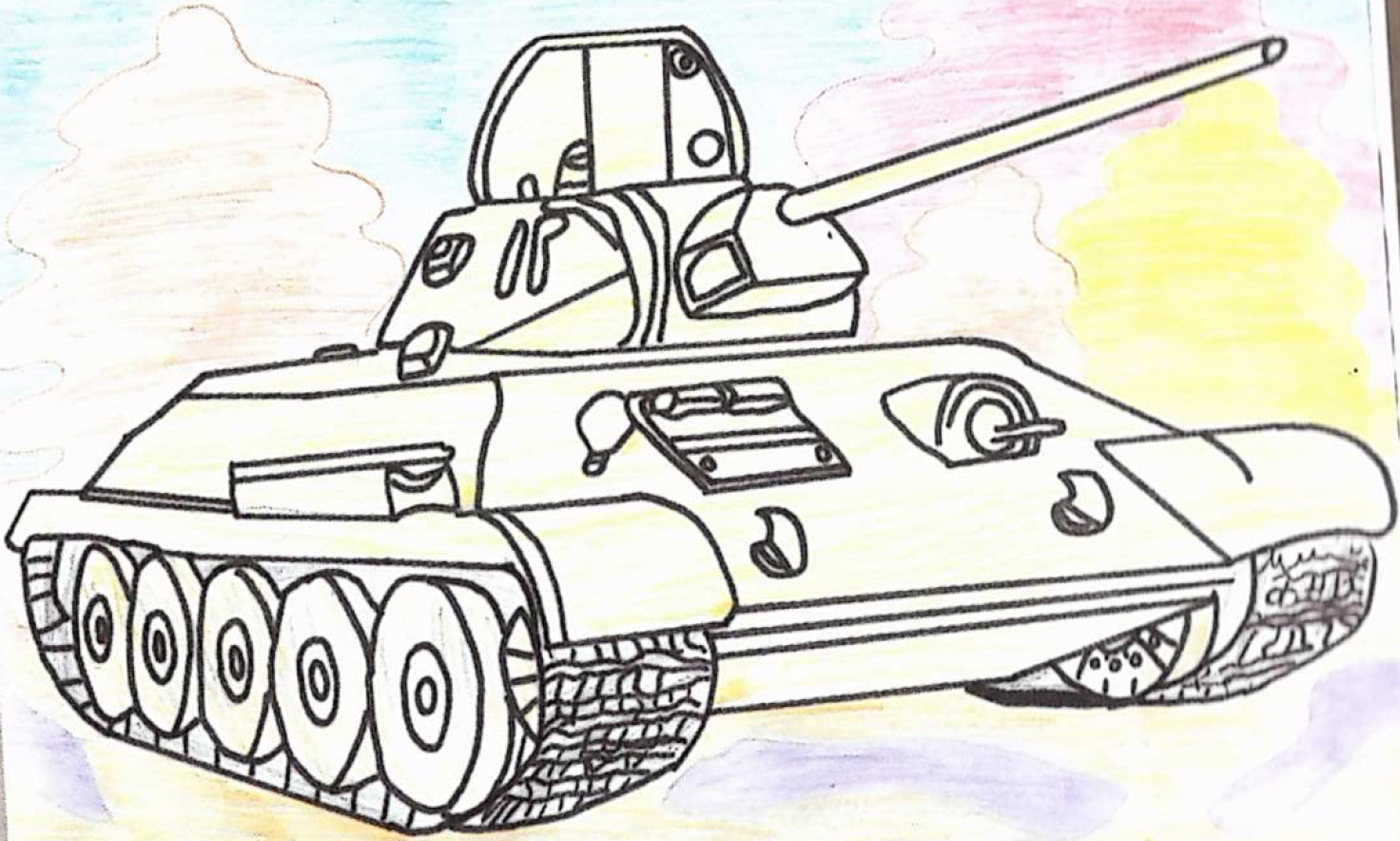 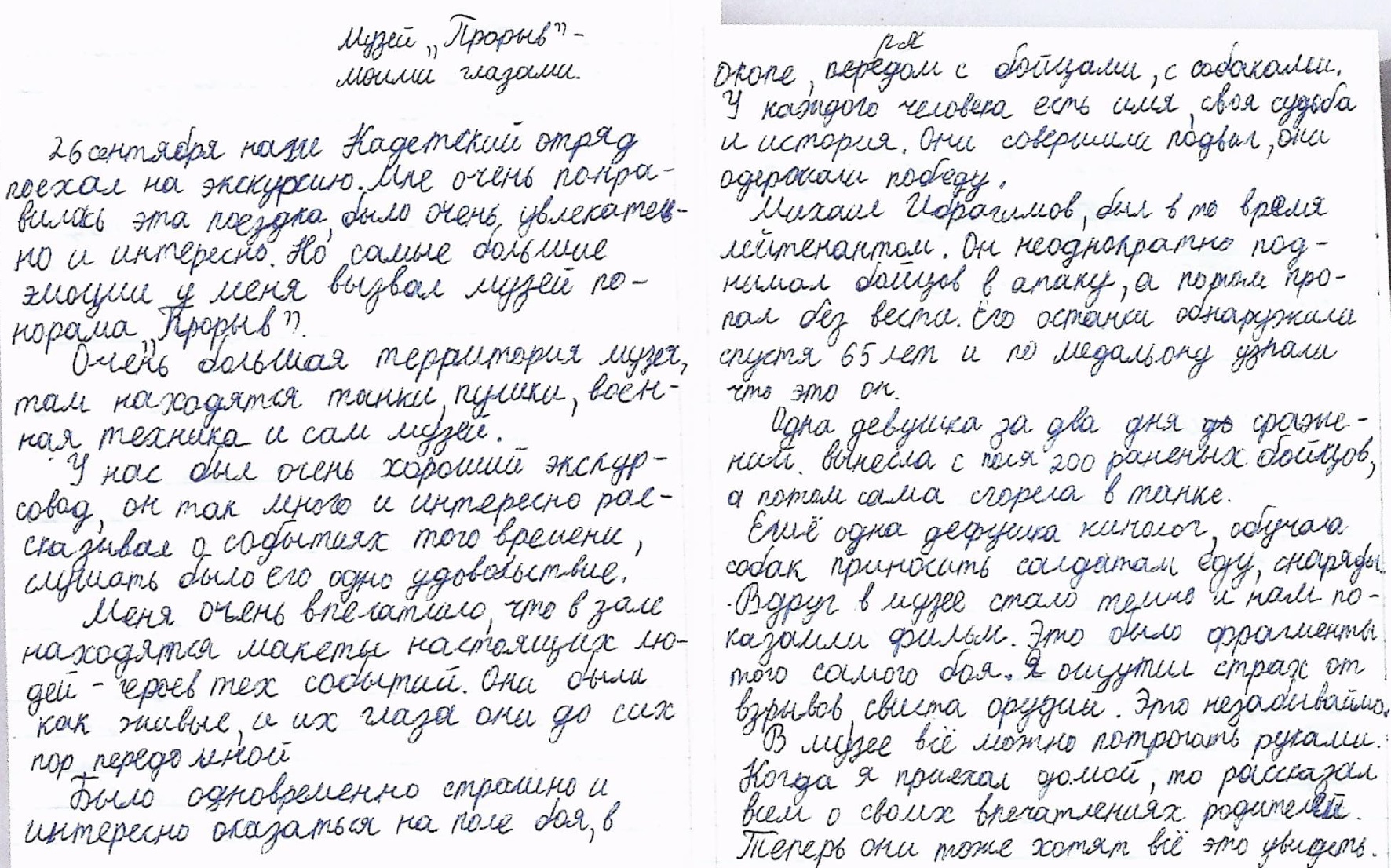 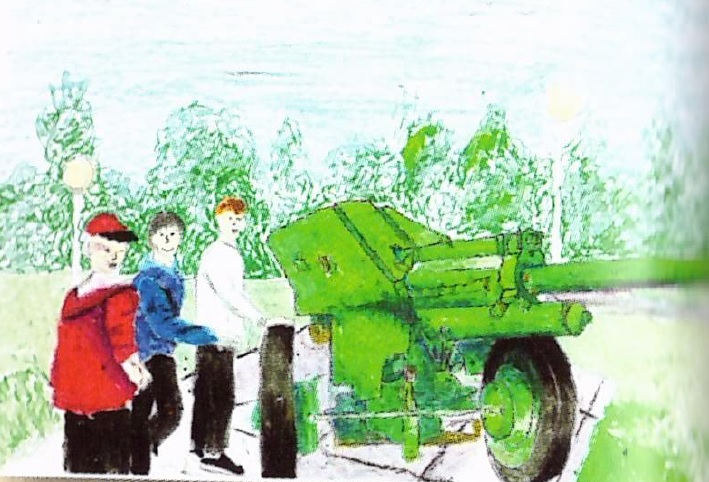 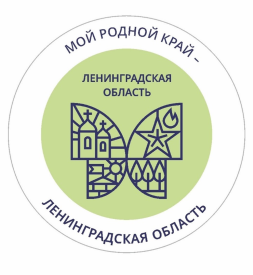 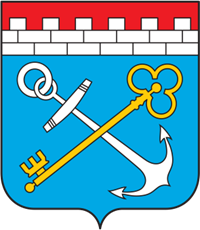 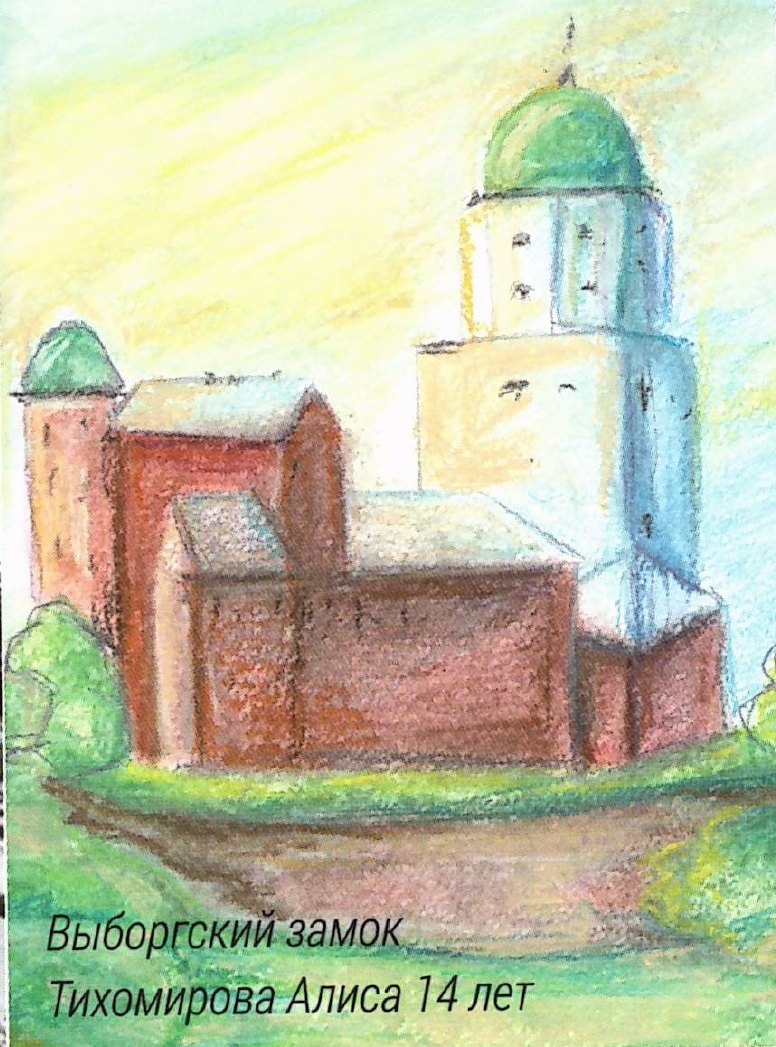 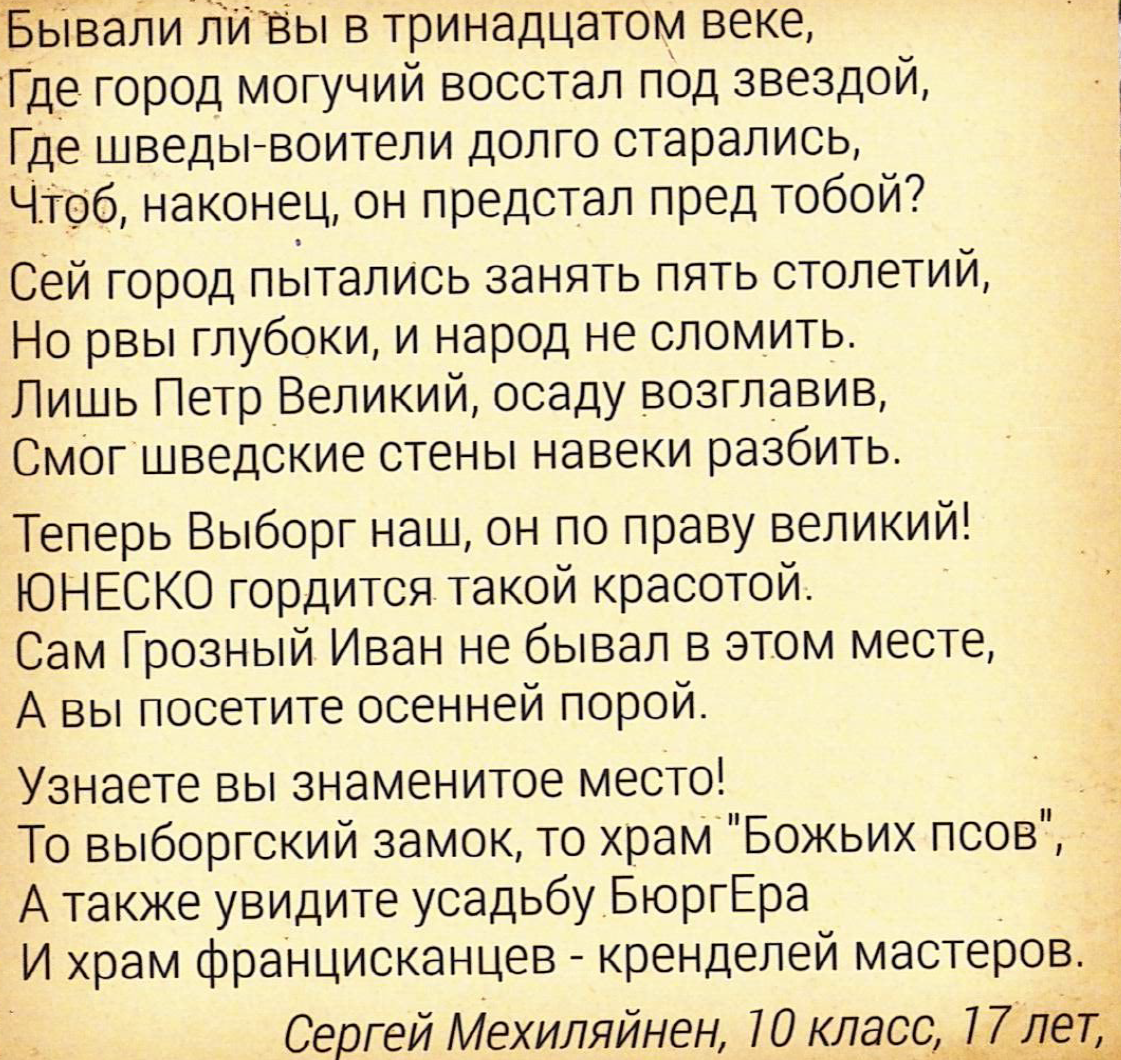 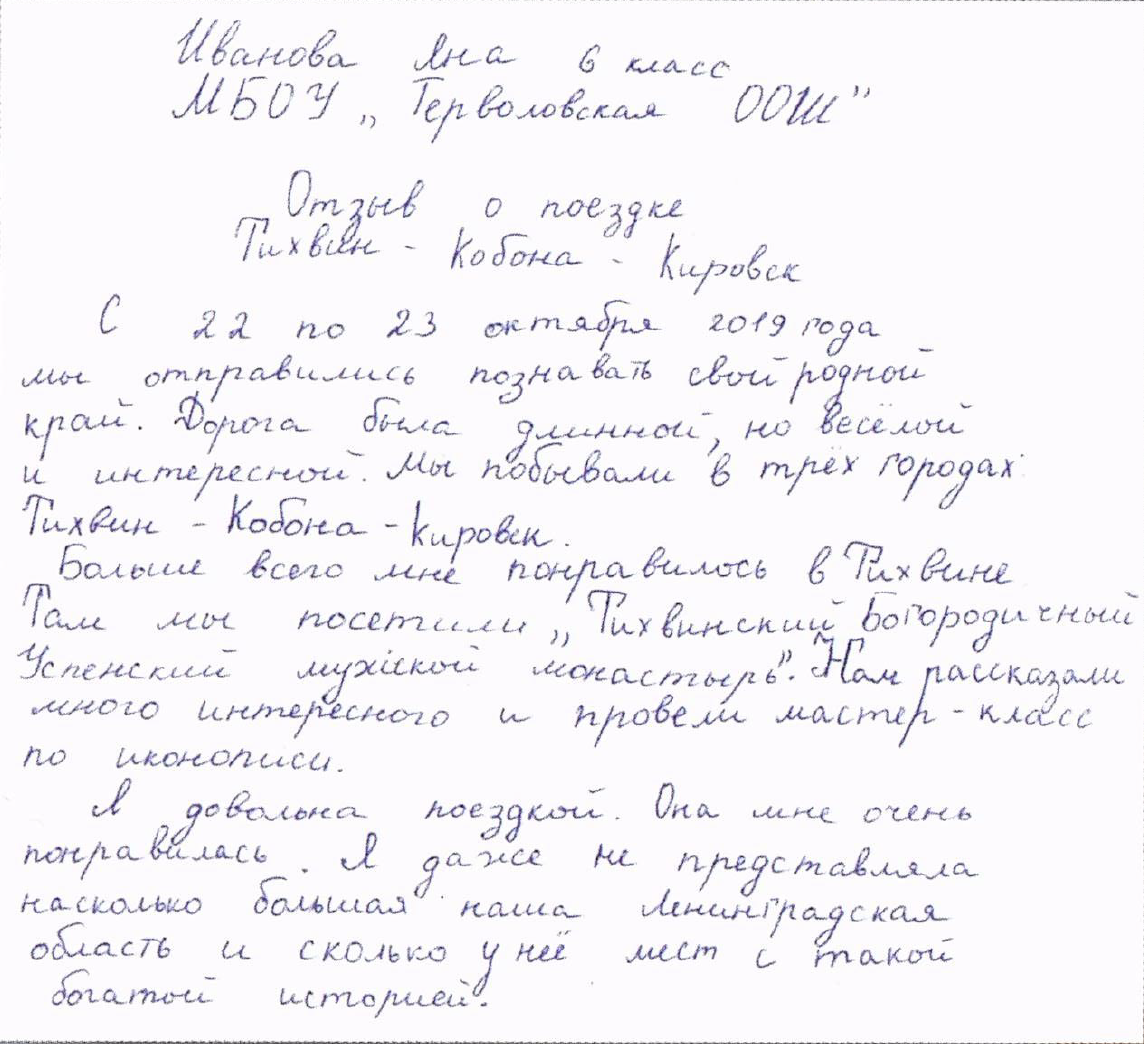 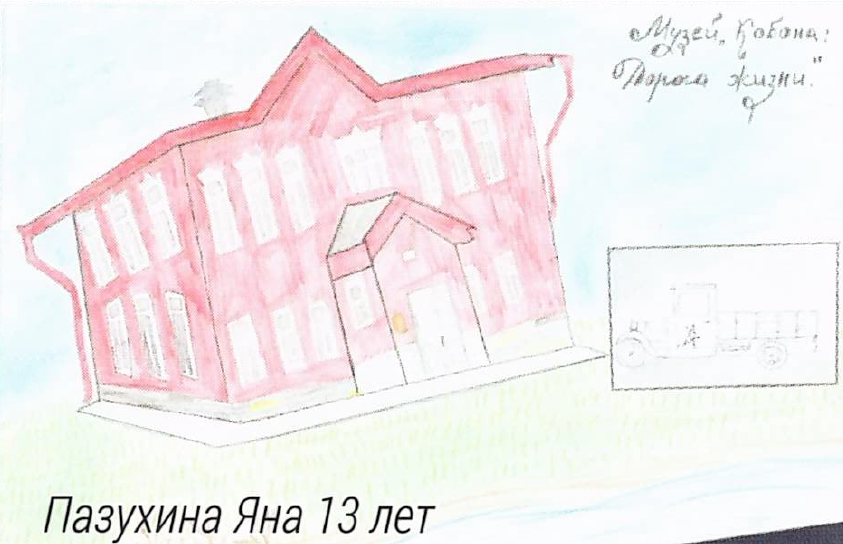 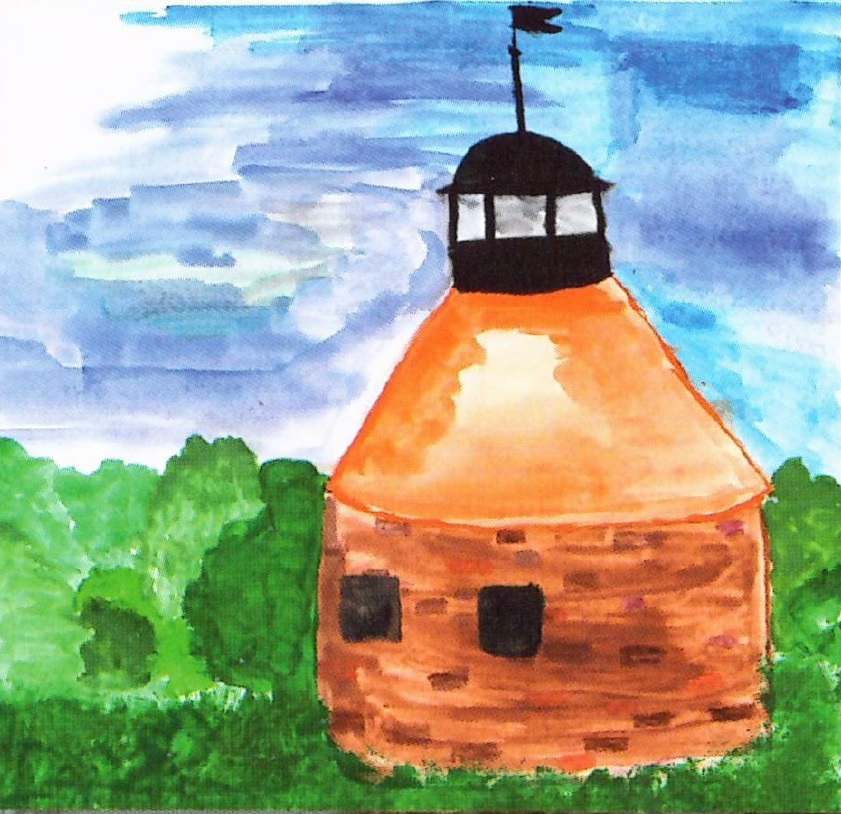 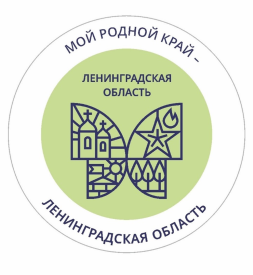 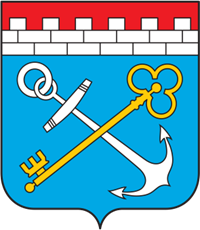 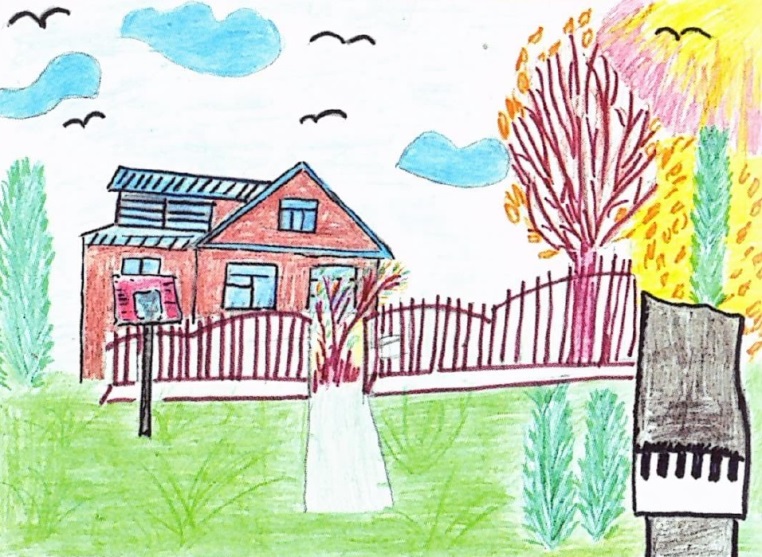 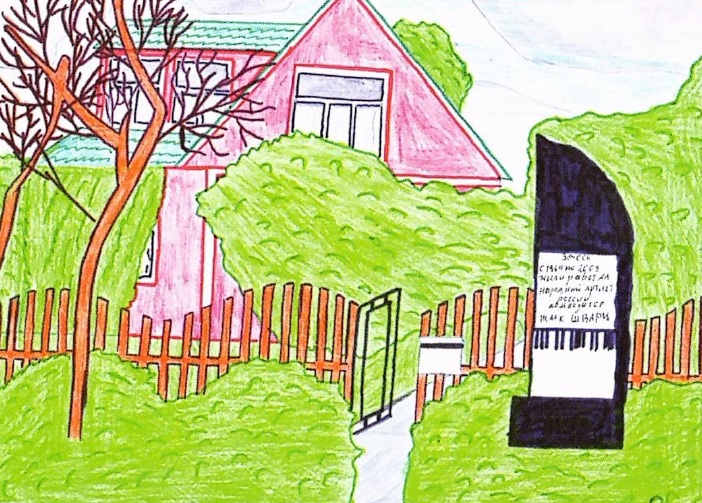 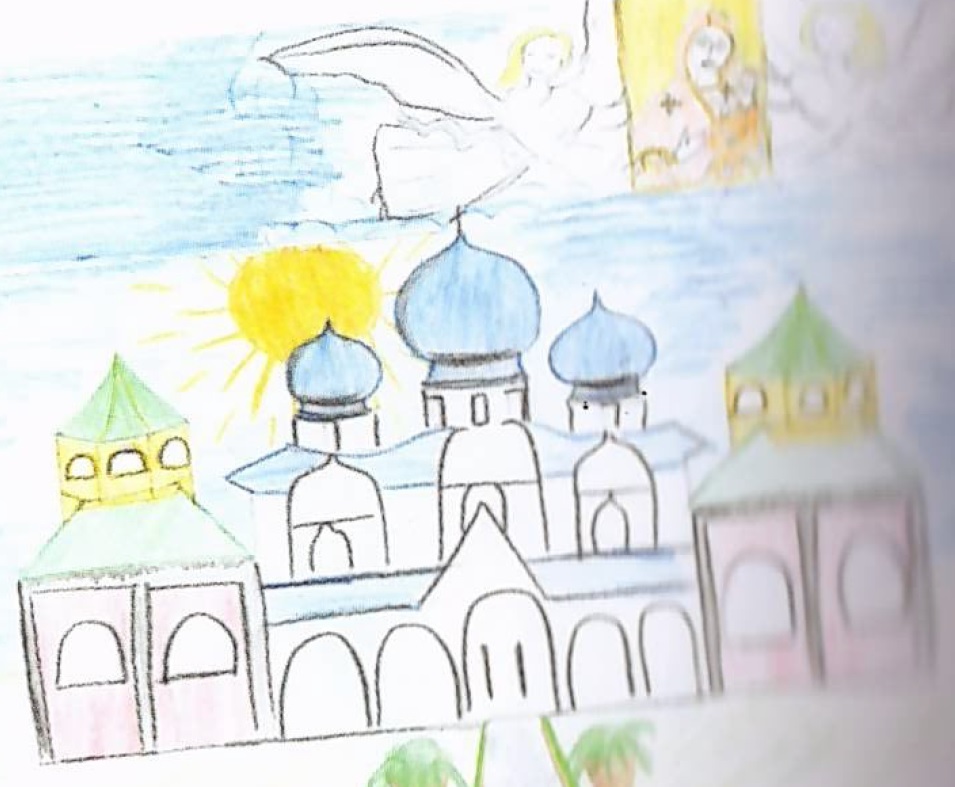 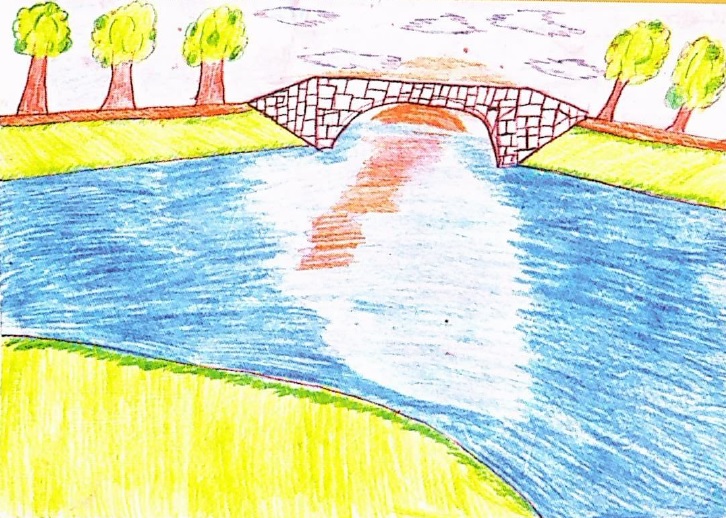 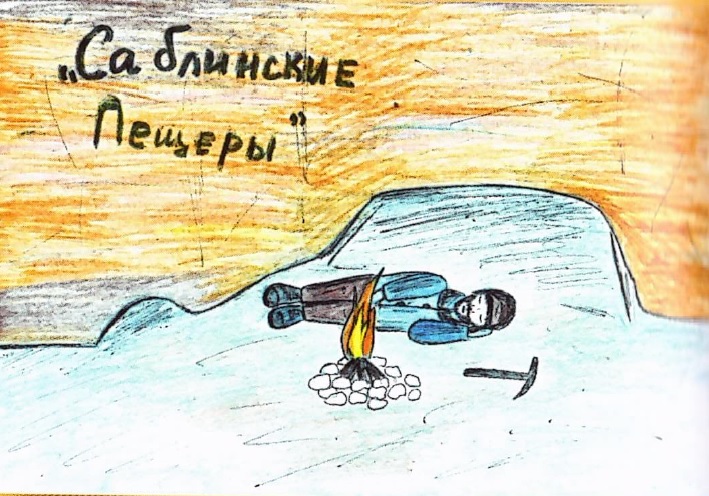 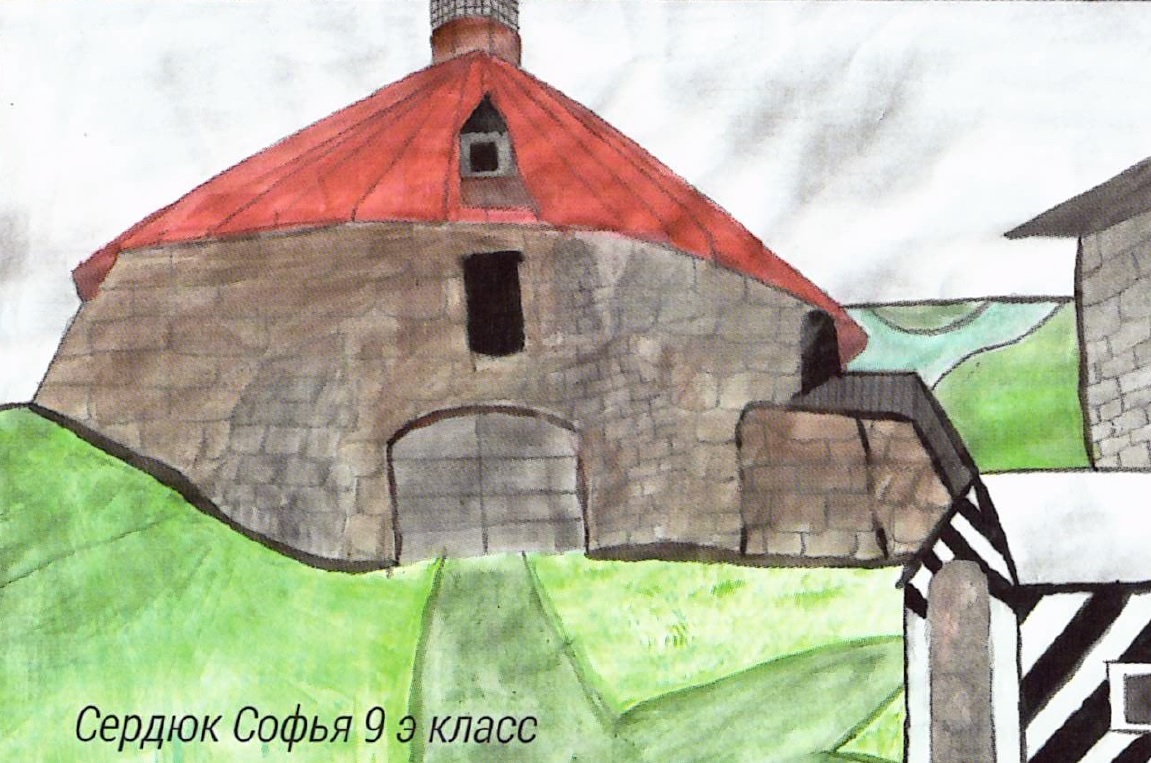 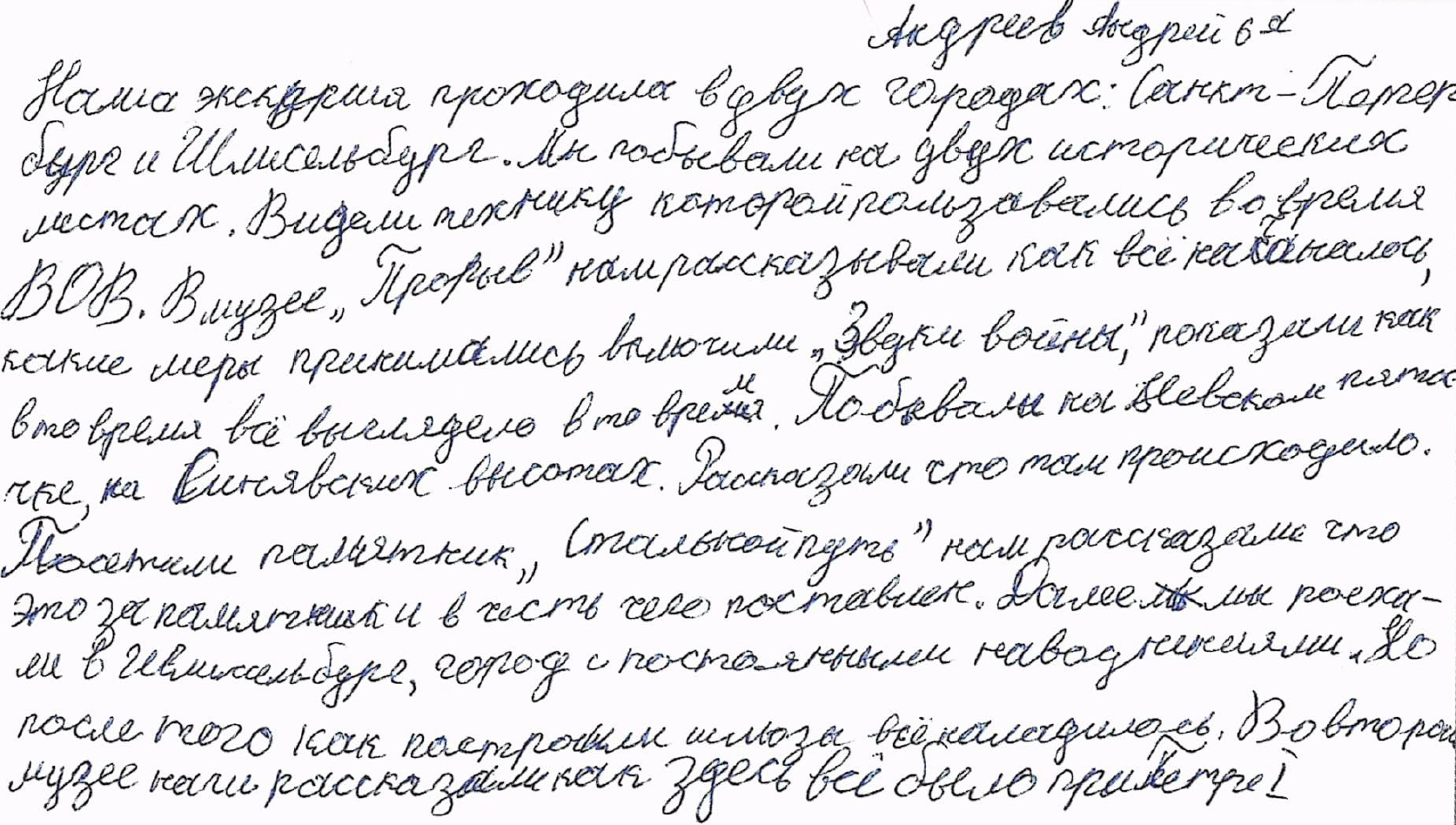 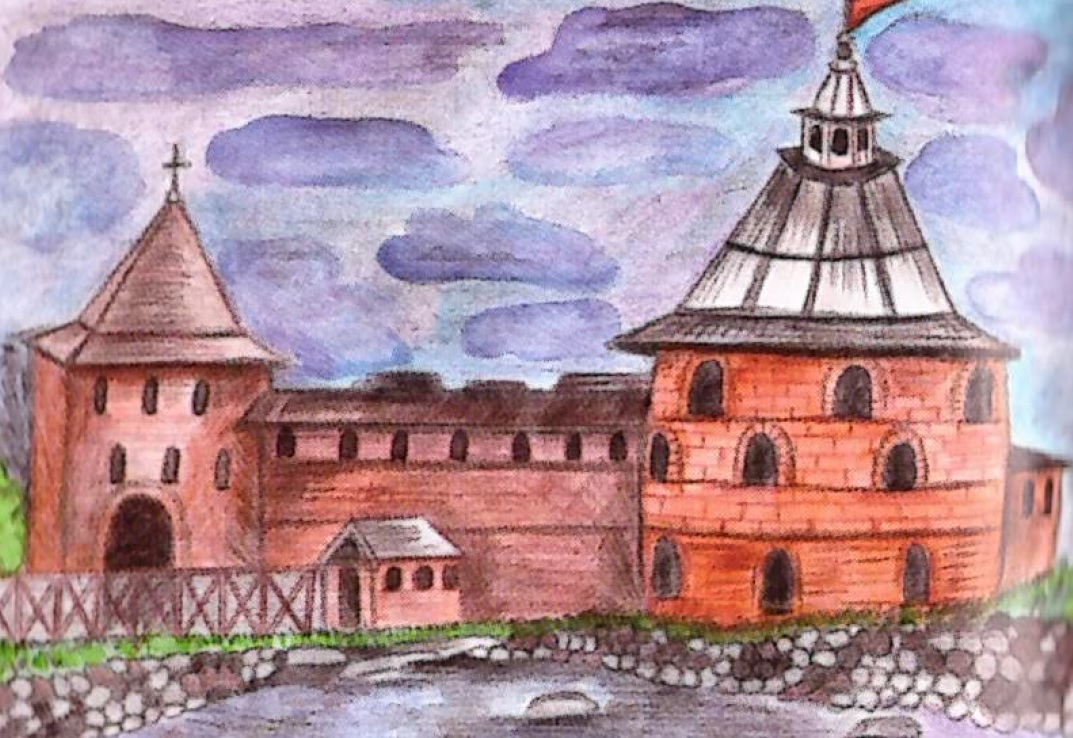 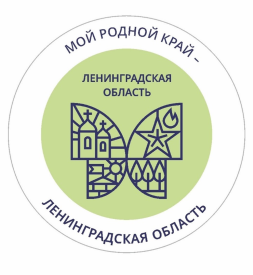 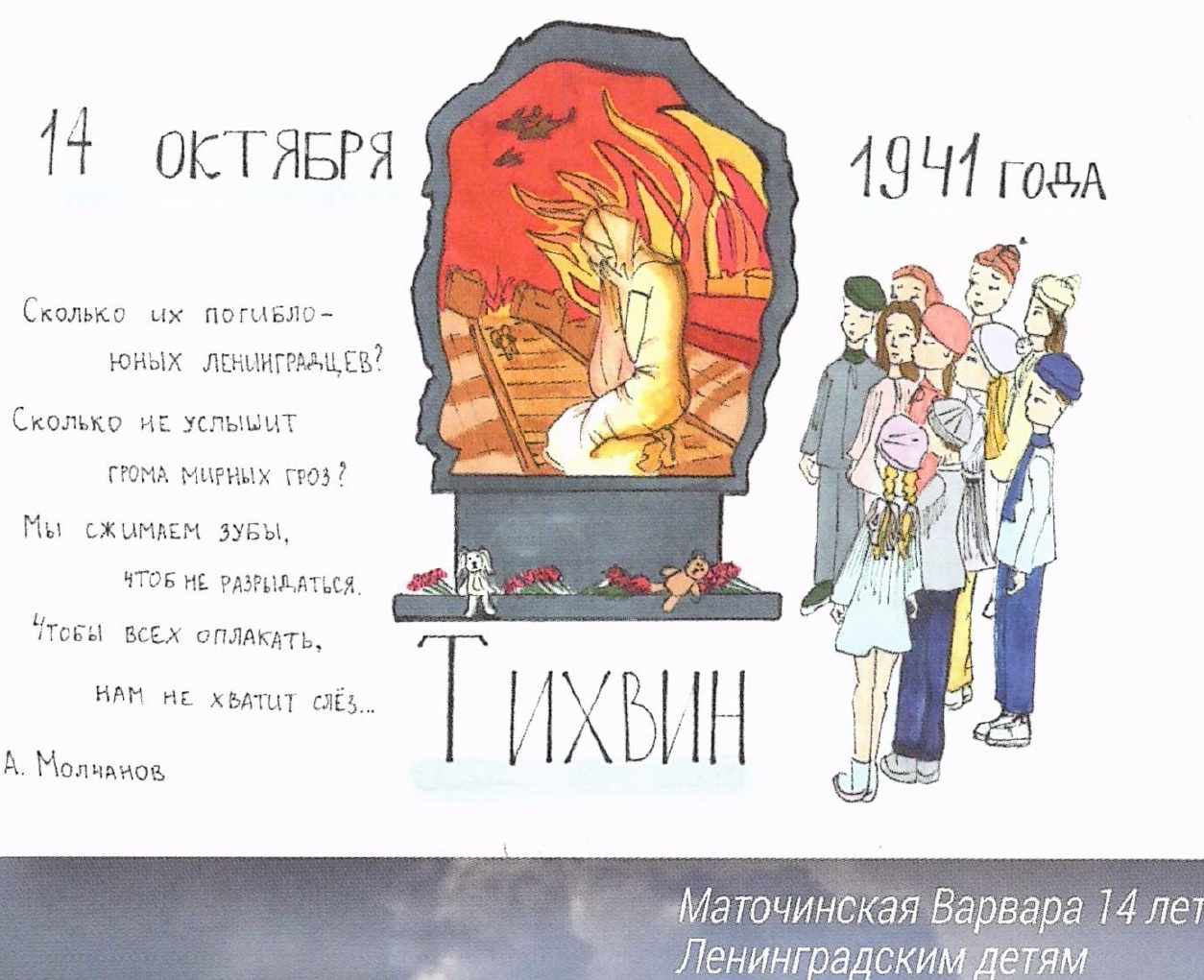 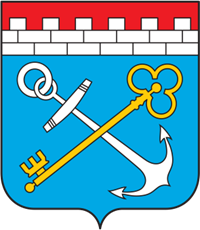 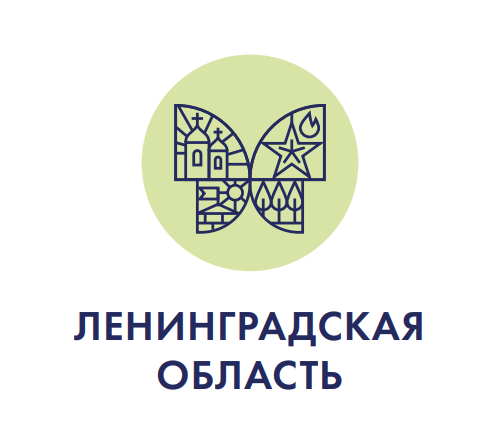 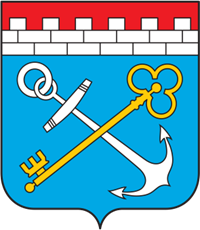 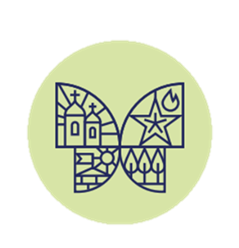 Спасибо за внимание!
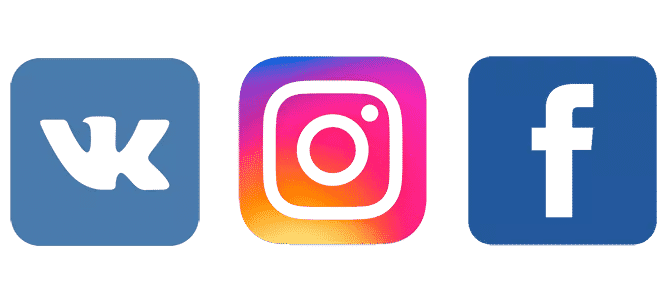 lentravel.ru
@lentravel.ru
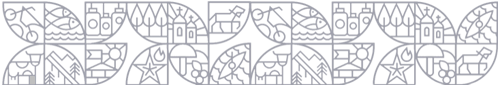 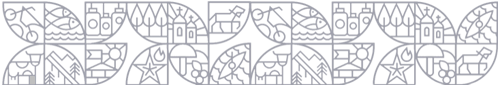 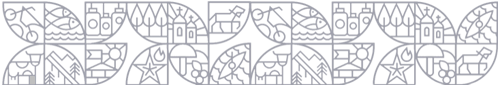